好印网介绍
市场现状
服务半径具有局限性
获客渠道单一
供应商良莠不齐，选择繁琐
代理商
购买方式转化
熟悉电商购物环境
渴望线上满足需求
客户
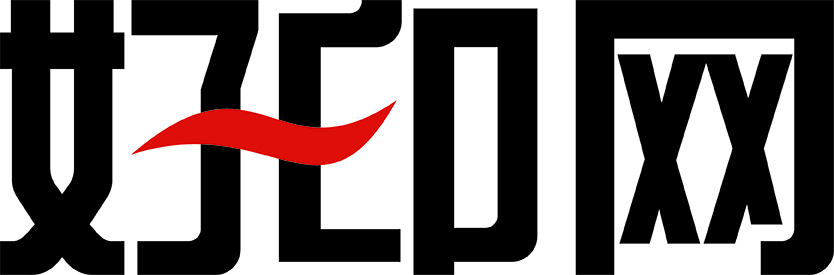 供应商
订单零散
订单属性和自身属性不匹配
成本持续增加
工作效率较低
好印价值
客户
代理商
主流产品
贴心服务
客户流量
优质订单
培训服务
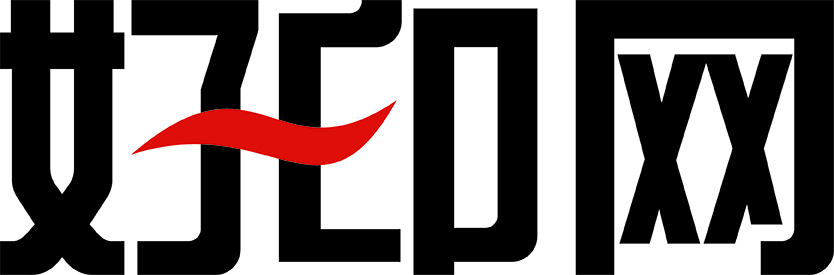 规范化文件
大量订单
管理服务
供应商
好印品质
优秀的印刷服务
卓越的印刷品质
简洁的购物流程
足不出户完成印刷
迅捷的反应速度
较短的生产周期
线上操作更省时
线下服务更
省心
好
易
快
省
成功案例
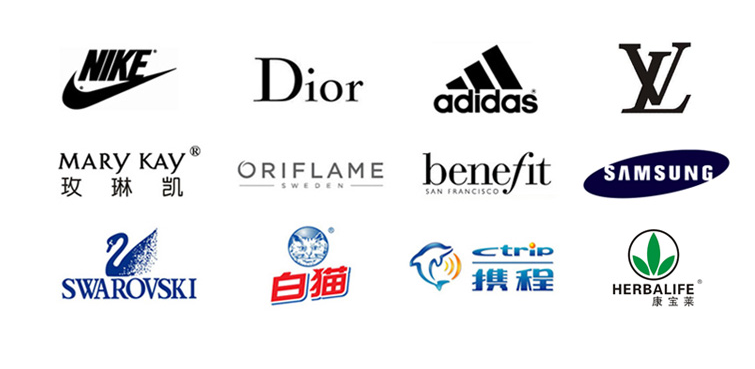 合作优势
价格体系透明
利润一目了然
线上制作
免去沟通烦恼
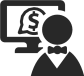 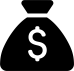 代理商
优质供应商云集
打破技术瓶颈
扩大业务范围
且不增加工作量
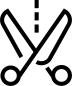 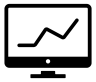 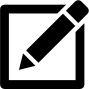 定期培训
+
视觉支持
线上制作 免去沟通烦恼
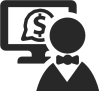 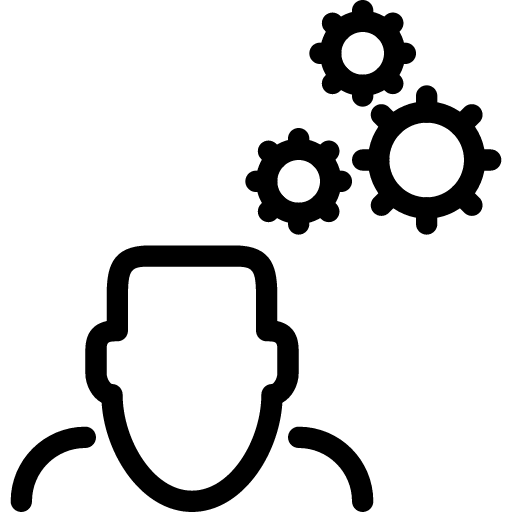 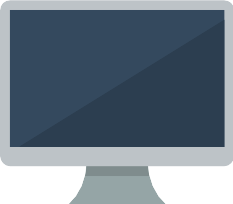 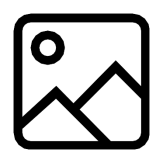 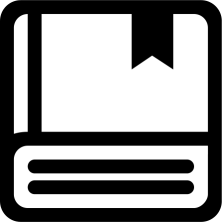 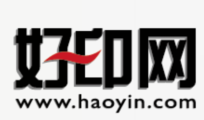 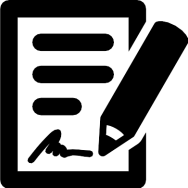 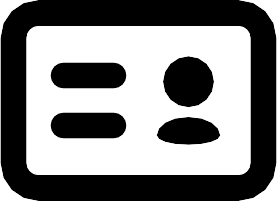 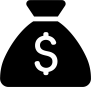 价格体系透明，利润一目了然
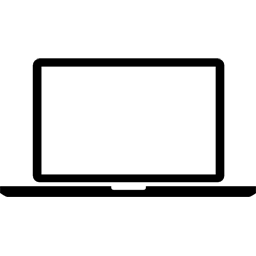 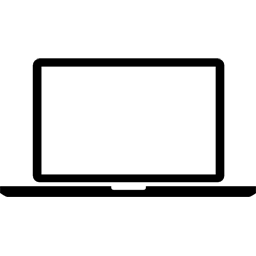 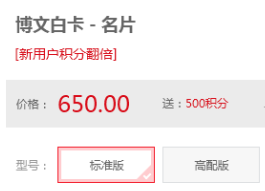 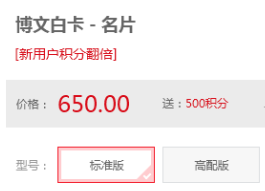 455.00
客户登录
代理商登录
利润空间30%左右
扩大业务范围，且不增加工作量
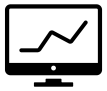 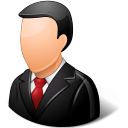 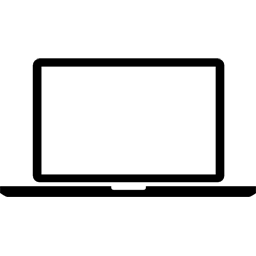 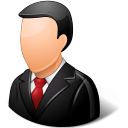 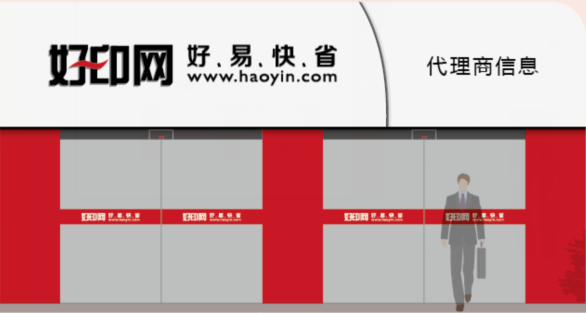 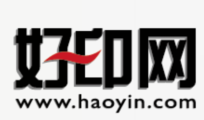 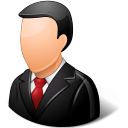 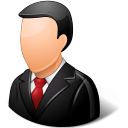 提供完稿服务的订单差价以月结方式支付
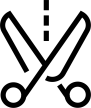 建立超级生产中心，形成规模优势
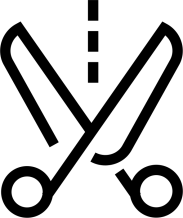 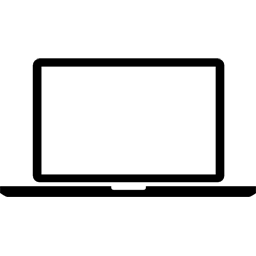 供应商A
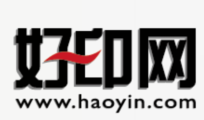 烫金/银
UV
凹凸
喷绘
 。。。。
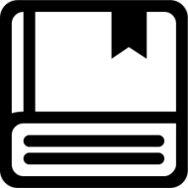 供应商B
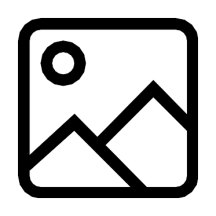 供应商C
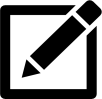 定期培训+视觉支持
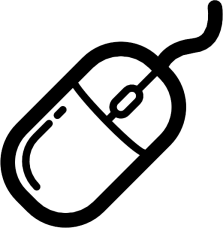 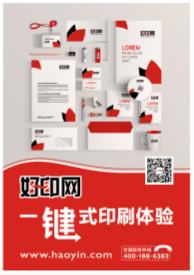 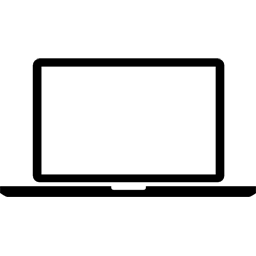 平台操作
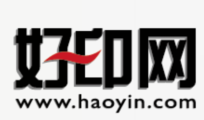 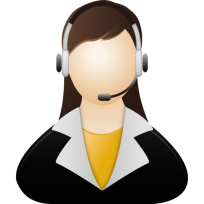 服务规范及内容